112學年度上學期班親會
四年二班
導師：張瑋婷
壹、學校事務
各處室行政及政策宣導
(10:30資圖館1F)

學校志工招募

可追蹤學校粉絲團及校網
貳、導師報告重要事項：
近來各種疾病流行(流感、登革熱、腸病毒……)，可在孩子書包內放數個口罩及防蚊液。

(在校我會提醒孩子要勤洗手及注意蚊蟲。)
事前請假：請事先提前寫在家庭聯絡簿上或傳訊、致電告知。

臨時請假：遇突發事件請打電話到學校。
1.教室分機06-2304740 轉402。
2.請學校處室行政人員轉知導師
3.直撥老師手機0958753473。
瑋婷老師沒有建立班級line群組，平時重要訊息會利用聯絡簿，公告的訊息會在班網公告，緊急訊息就會使用line私訊。
https://class.tn.edu.tw/modules/tad_web/index.php?WebID=4307
早睡早起，準時到校。

上學時間﹕7:20～7:40進到教室。（因有外掃區整潔活動）

早餐盡量在家或在早餐店用完。
每日都有安排相關活動：朝會各項宣導、班級事務處理、體育日、晨光閱讀時間......。

體育日為星期五早自修，除此之外，課間活動時間也會讓孩子出去運動。
放學時間：

星期一、二、四讀整天，16：00放學

星期三、五讀半天，12：30放學。

(請與孩子約好放學接送地點，若逾時未到，可請孩子回傳達室等候)
服裝穿著為：
星期一、四→運動服；
星期二、三、五→便服。

建議穿襪子和運動鞋，若遇到下雨或腳受傷等特殊原因，可以穿涼鞋。
學校運動服購買事項，可參閱班級網頁的公告

https://class.tn.edu.tw/modules/tad_web/news.php?WebID=4307&NewsID=60587
若有問卷、回條或簽名表單，都會放至L夾中，並寫在聯絡簿上。
(若您需晚點繳交資料或回條可先在聯絡簿上註記)

收費：如果有讓孩子帶錢到學校，建議請家長在聯絡簿寫上所交款項的名稱與金額，並請孩子一到學校就交給老師(可將費用裝在夾鏈袋釘在連絡簿上)，以免遺失。
開學已三週，也請家長可以再跟孩子一起確認學用品是否都已帶齊(可貼上名字)。
(孩子的綠色桌墊是學校公用的)
衛生用品
(衛生紙、口罩、潔牙用具、抹布……)

美勞用具
(彩色筆、蠟筆、奇異筆、剪刀、膠水、白膠、雙面膠和透明膠帶……)

其他(餐具、字典、手帕、輕便雨衣或雨具……)。
請提醒孩子完成回家作業、訂正和整理書包，並鼓勵孩子閱讀及做家事。
(瑋婷老師有開放在校寫作業)(有時科任課也會有作業)

教室後面有孩子的置物櫃，若您怕孩子的物品掉落，可替孩子準備盒子或袋子來放置。

若有訊息轉知或相關消息會公告在班級網頁，陸續也會上傳孩子的學習成果照片(肖像權)。
本學期註冊費及代辦費扣款預計將於10/8進行本學期註冊等相關費用扣款，再煩請家長存入足夠之金額以利轉帳。

每月午餐費扣繳固定於該月8日扣款。
◇班級代收代辦費說明：

目前各班學生學習所需簿本與補充教材，簿本委由學校合作業務代辦，另外各班需要之國數練習本、部分補充教材（國重、數作）、閱讀認證(學校閱讀計畫)和各類學習單影印費……，則委由班級調查代購。
1.國語重點複習             65元
2.數學作業簿               45元
3.影印費                   80元
(國數社卷40元、自卷15元、英卷10元、閱讀護照15元)                                     
4.其他
(各項學習單、班級通知單、作文等)  10元

上列教材費全部合計200元
學力檢測說明(新課綱、閱讀理解)。
https://saaassessment.ntcu.edu.tw/ExamRelease
成語會考(每學期一次，行事曆有)：
考試範圍在閱讀認證本裡的成語200內，包含三年級學過的(班網上的「檔案下載」有)。

歸仁國小因應疫情停課不停學線上教學可參考以下網址：
https://sites.google.com/grps.tn.edu.tw/self-learning/
戶外教育
時間：預計113年2月27日星期二
地點：南元花園休閒農場

屆時會發下參加意願調查表
【定期評量時間及範圍】
※科目詳細評分辦法及內容可點選校網的「歸仁課程」→課程計畫http://course.tn.edu.tw/school.aspx?sch=114609
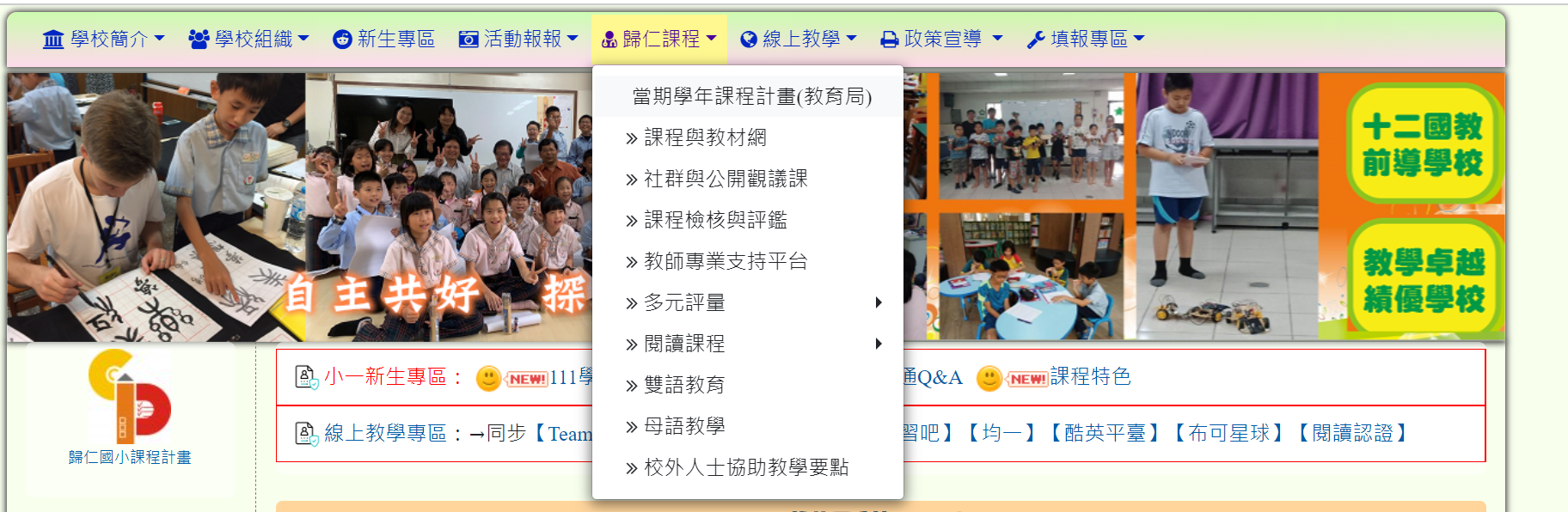 【重要行事】：請參閱學校所發下之行事曆(已貼在連絡簿)。

https://www.grps.tn.edu.tw/modules/tadnews/index.php?nsn=9793
【榮譽制度】
學校榮譽制度說明

班上榮譽制度(配合學校榮譽制度)

※班上幹部及小組會在期中考結束後重新推選與編排。
【歡喜閱讀認證】
每生發下一本歡喜閱讀認證本，這本會使用一年。
台中線上閱讀認證的帳號與密碼已貼在歡喜閱讀認證本封面上。
(帳號會跟著年級變更)
grpstn112040201
【閱讀認證護照】每學年認證一次並給予獎勵。

【線上閱讀認證】則是學校各年級統計得分數最高前三名給予獎狀並頒獎。
参、討論事項
家長班親會：推選召集人、副召集人
延續三年級的召集人(詠森姑姑)、副召集人(振庭媽媽)
再次謝謝家長們的支持與配合
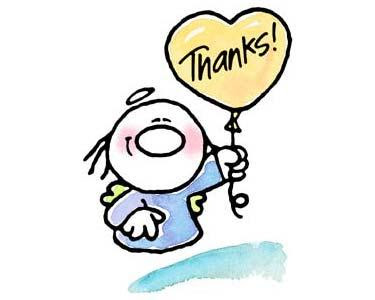